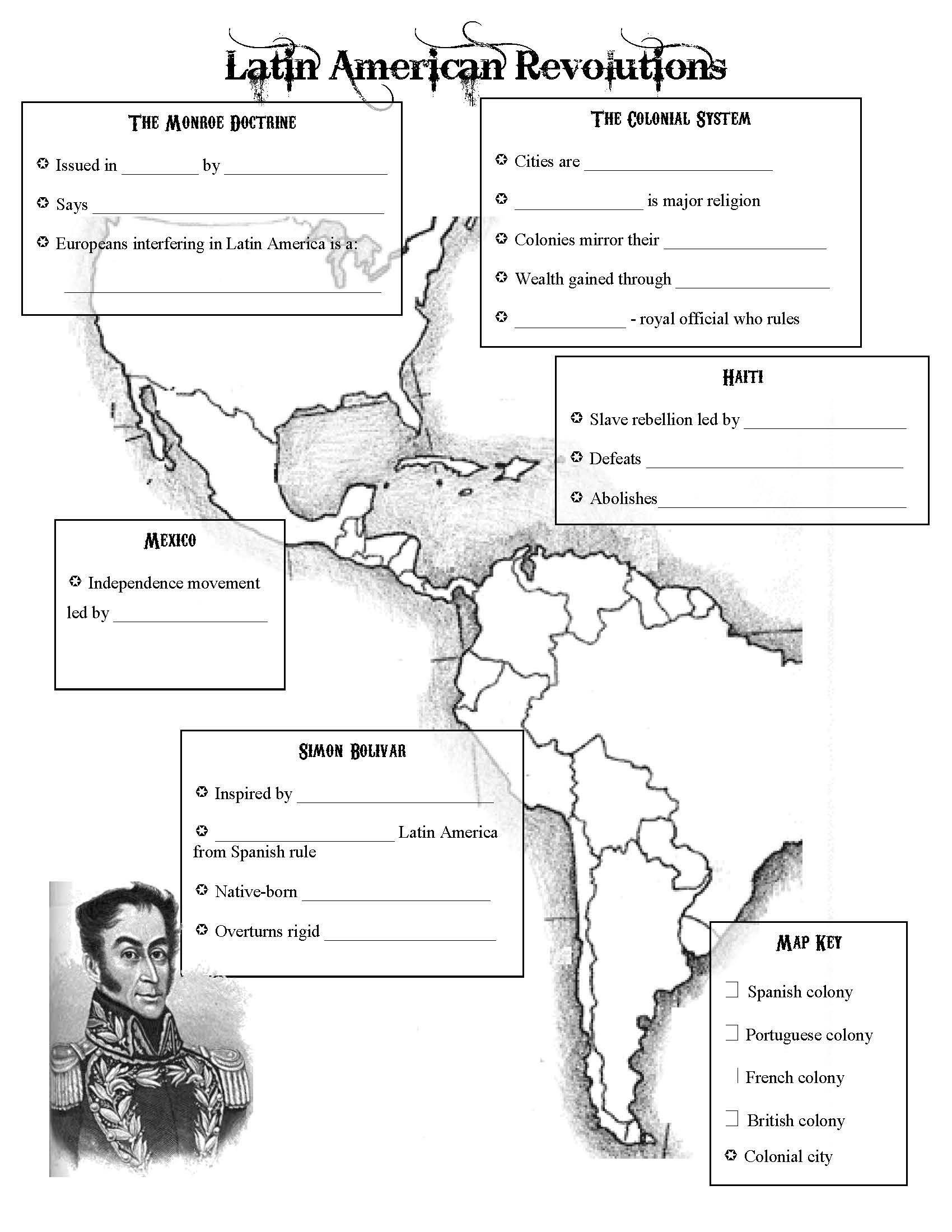 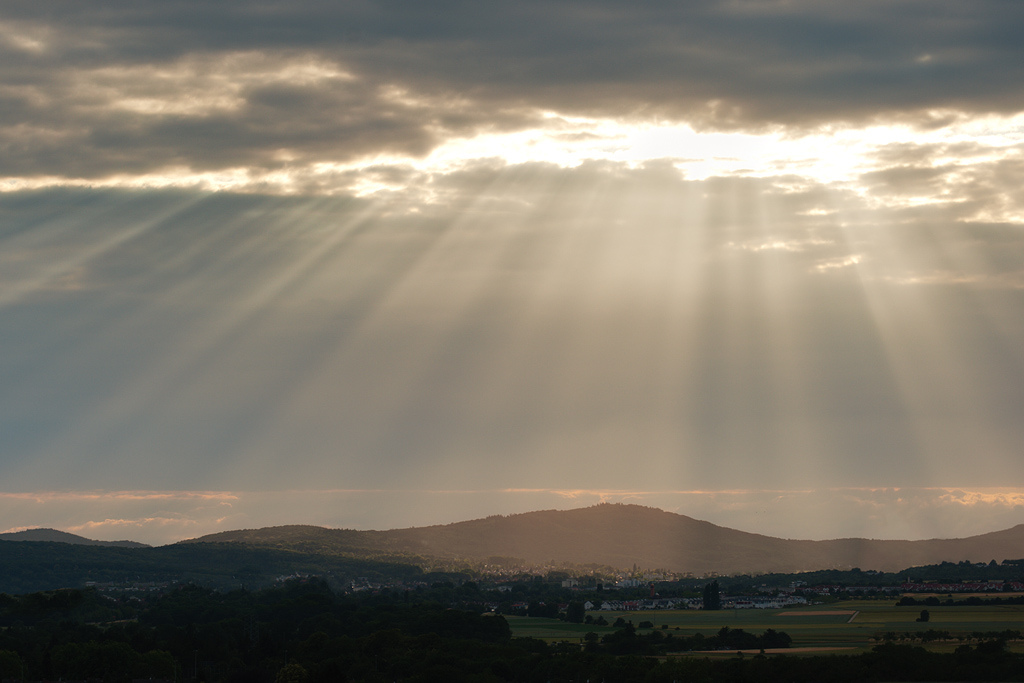 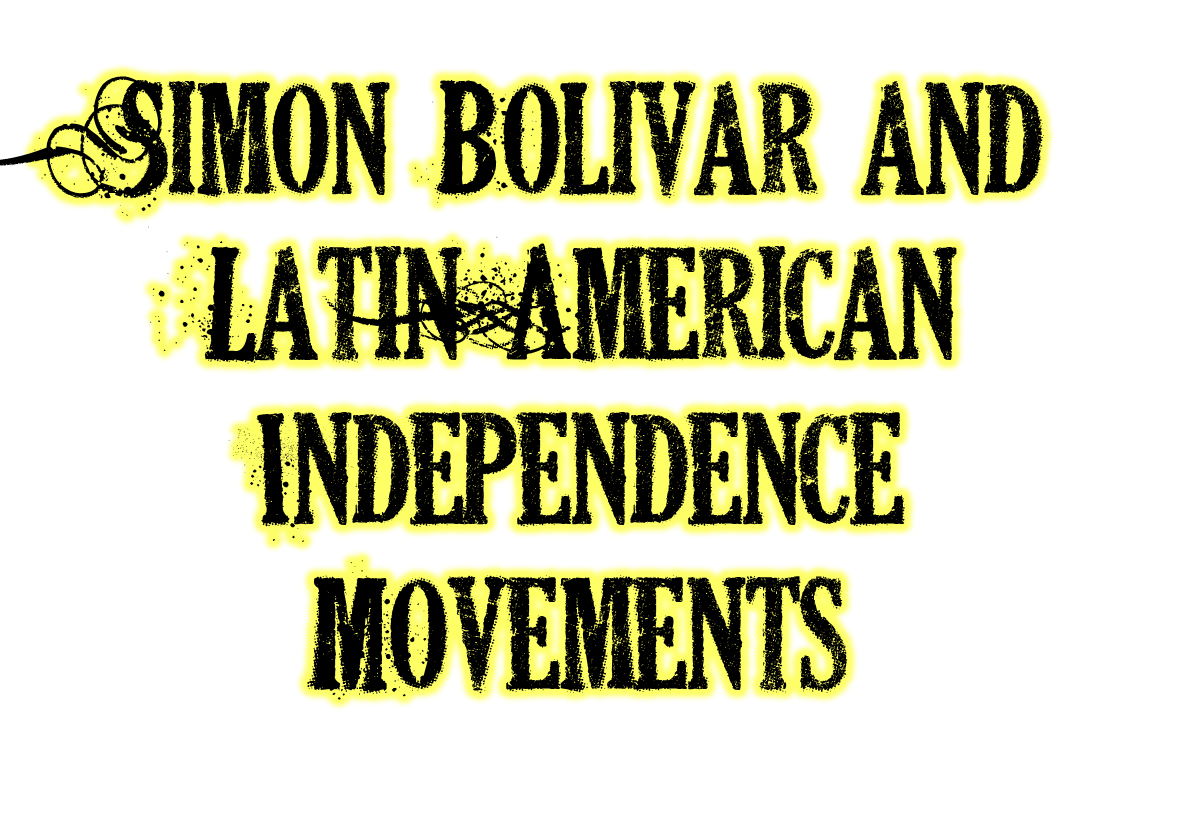 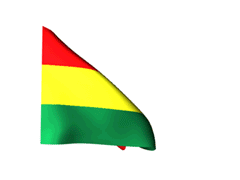 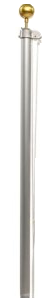 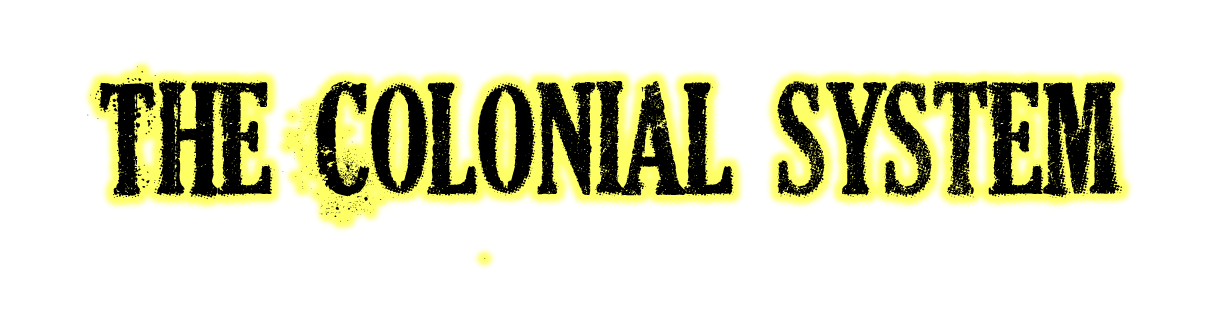 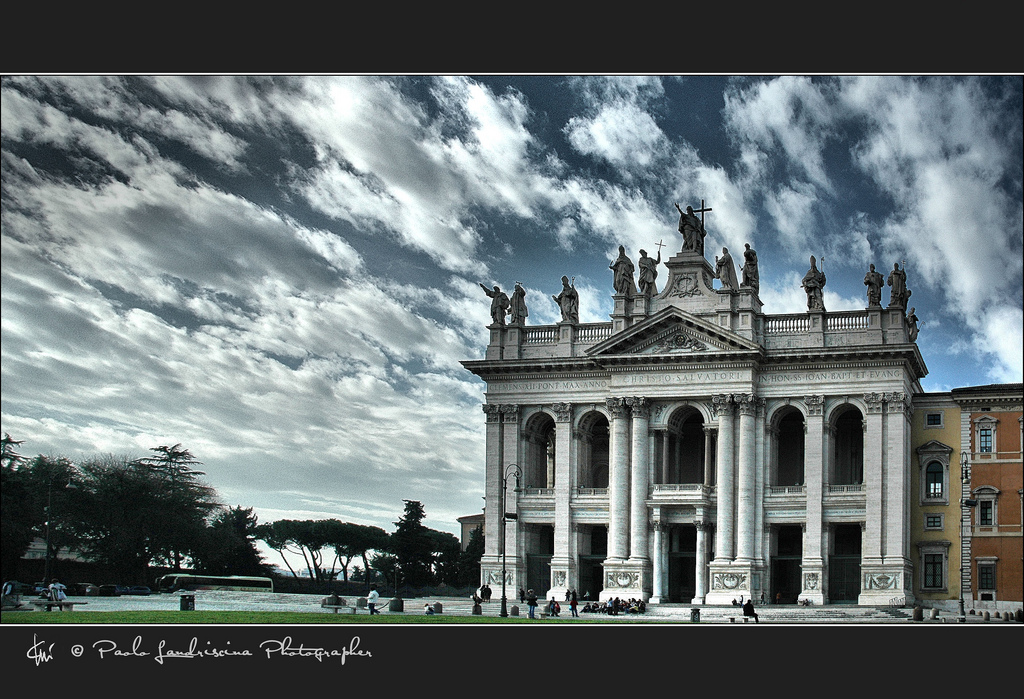 Cities are outposts of control for Europe
Catholicism is the major religion
Colonies mirror their mother countries
Wealth gained through  Mining precious metals
Viceroys – royal officials who rule
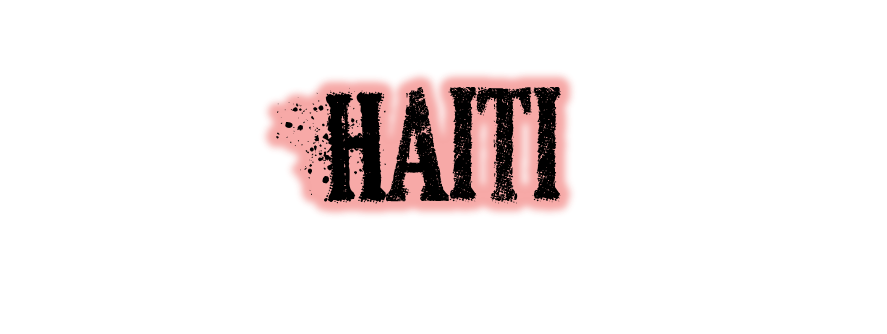 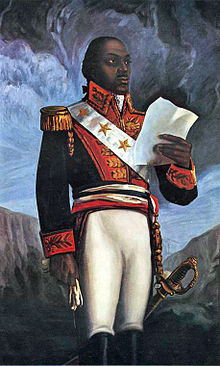 Slave rebellion led by Toussaint L’ouverture
Defeats France & Napoleon’s armies
Abolishes slavery in Haiti (1st nation to do so)
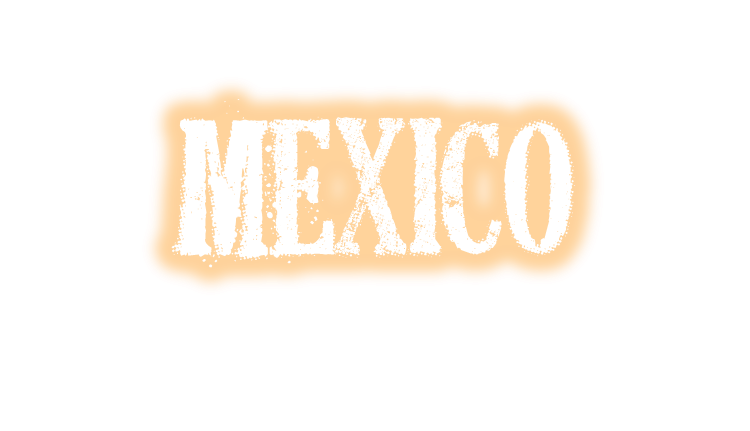 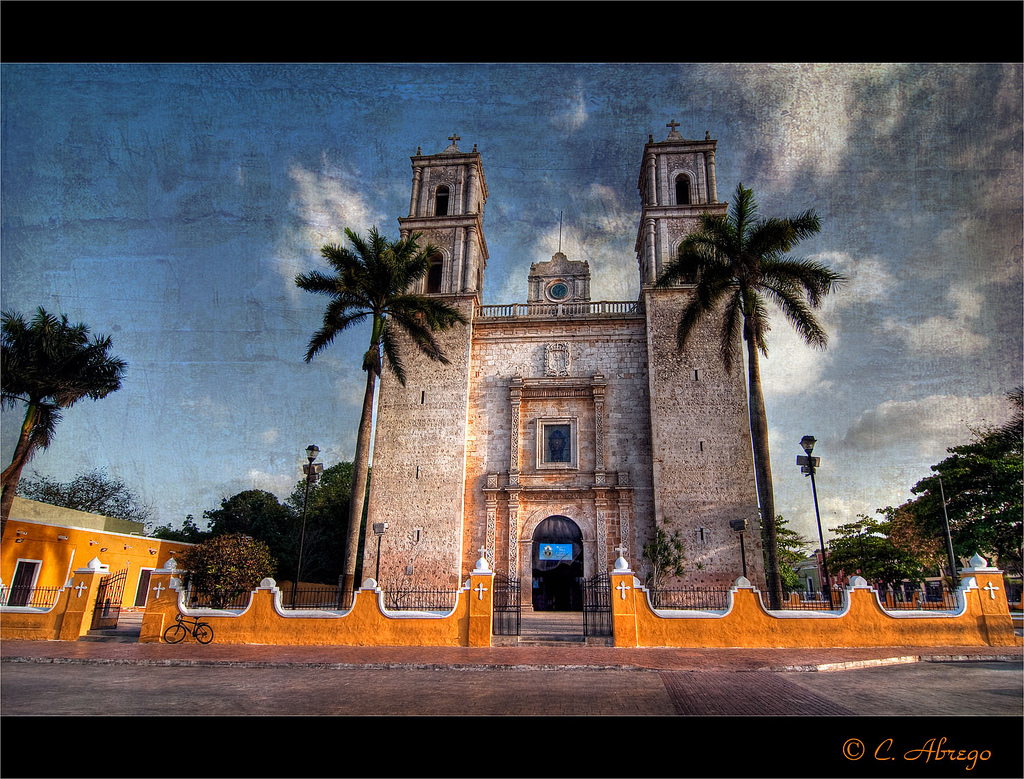 Independence movement led by Father Miguel Hidalgo
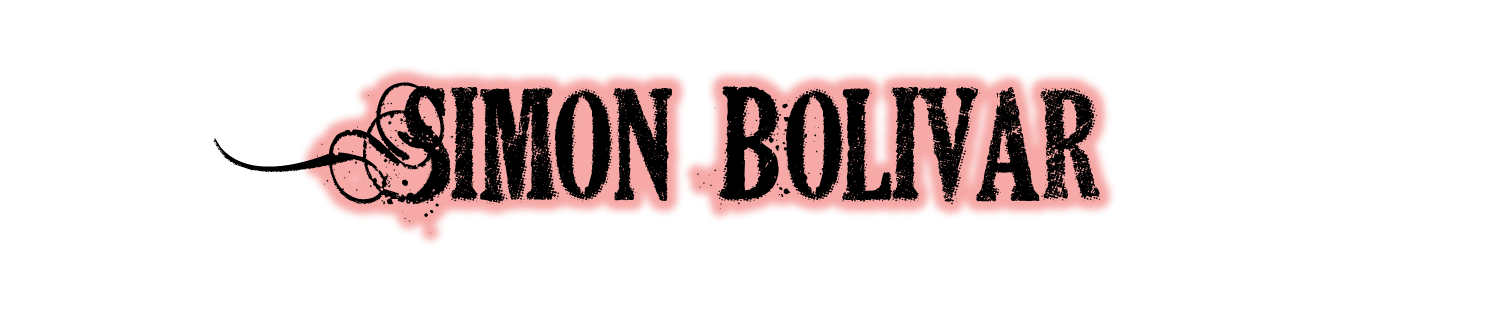 Inspired by the Enlightenment
Liberated northern Latin America from Spanish rule
Native born Creole from Venezuela
Overturns rigid class system (Peninsulars, Creoles, Mestizos)
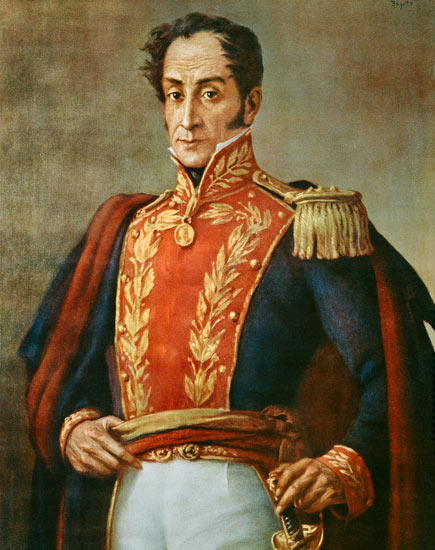 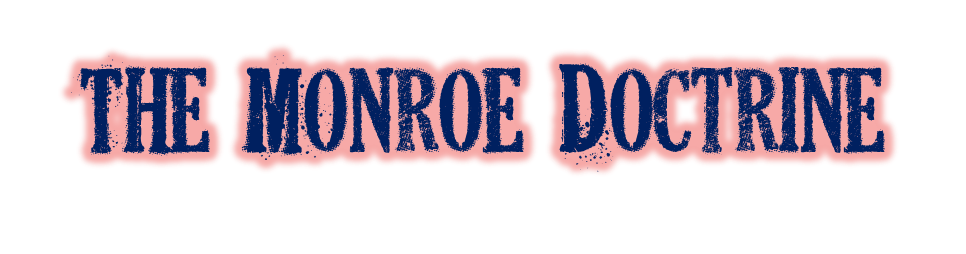 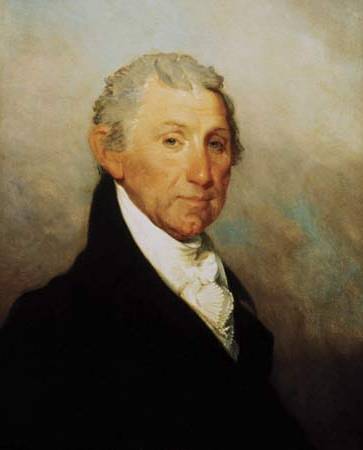 Issued in 1823 by President Monroe
Says Latin America must remain independent
Europeans interfering in Latin America is a threat to America’s peace & safety
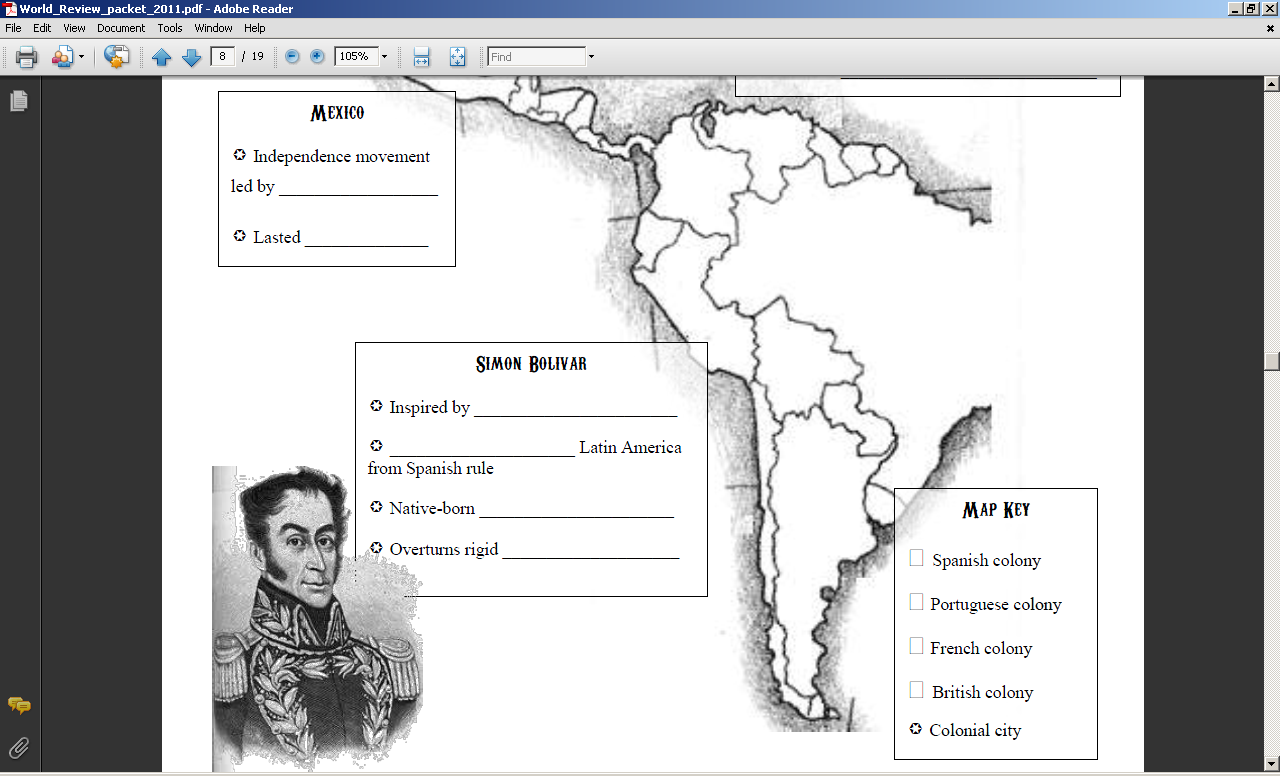 Miguel Hidalgo
     1810-1821
Lima 
Enlightenment         
  liberated northern

                       Creole from Venezuela
                          Class system (Creoles, 
	           Mestizos, Natives)
 Sao Paulo
BuenosAires     
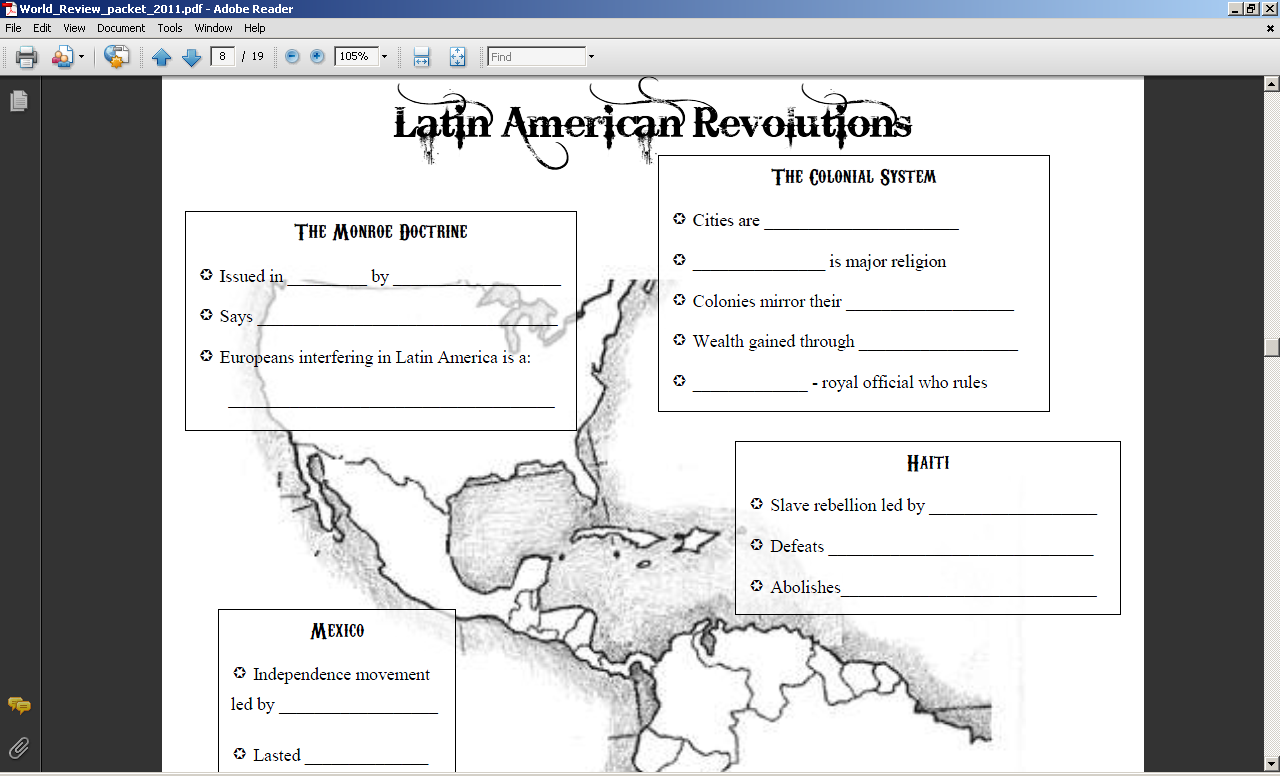 outposts of control for Europe
Catholicism
                           mother countries
                            Mining precious metalsViceroys
1823     President Monroe
     Latin America is independent

Threat to America’s peace & safety
Toussaint L’Ouvture
France, Spain, & England
slavery in Haiti  (1st one)
Havana 
Mexico City 
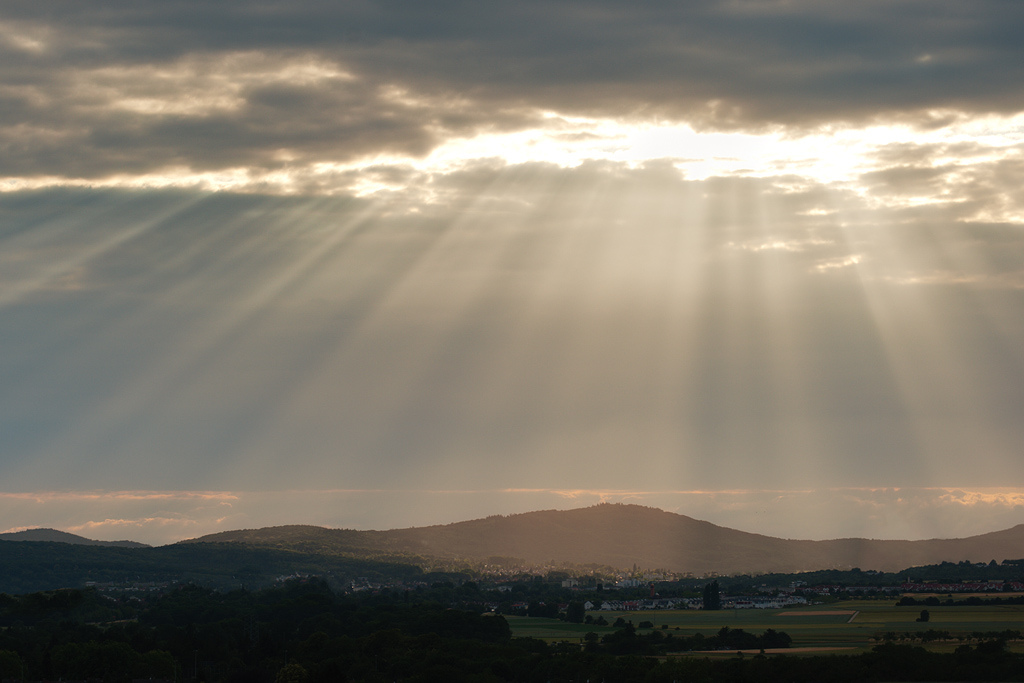 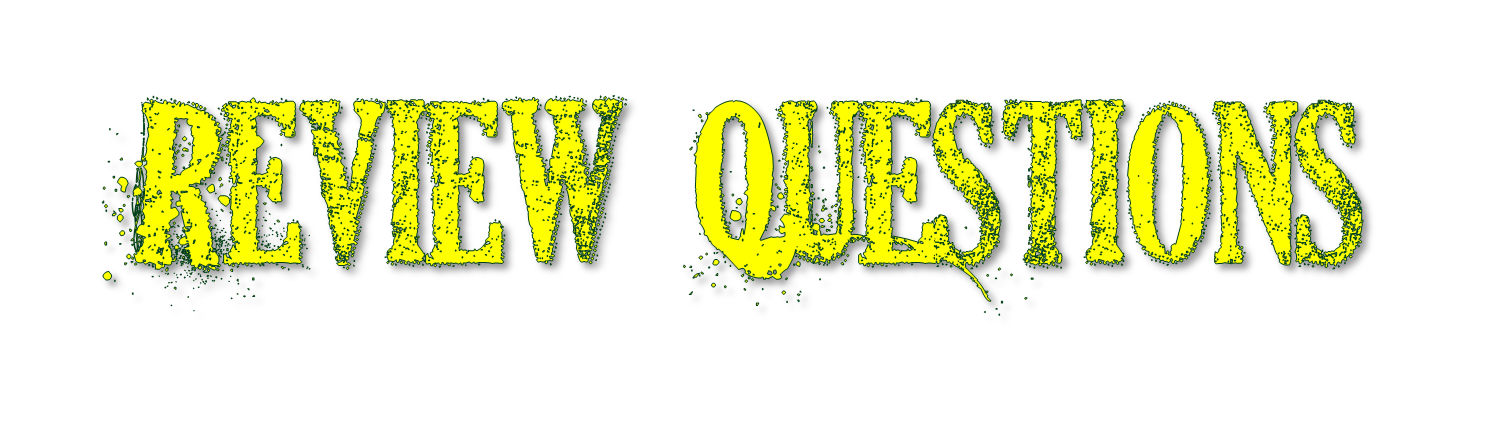 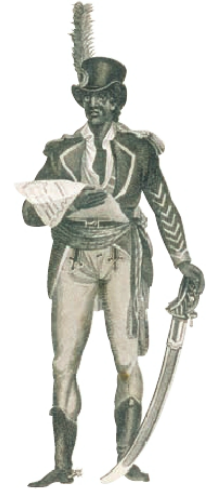 This man led a violent slave rebellion in Haiti against what European power?
France
Russia
Portugal
Italy
2. Which headline took place first?
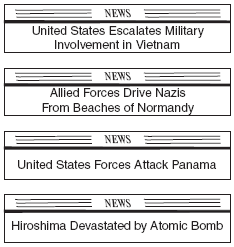 Enlightenment in Europe Begins
Americans Win Revolutionary War
Simon Bolivar Liberates Columbia
Haiti Wins Independence From France
3. What was the basis of the Monroe Doctrine?
Europeans and Americans should cooperate in Latin America.
Latin America would need help to become independent.
European interference in Latin America is a threat to the United States.
Europe and America should be allies against Latin America.
4. The Spanish colonial system used to manage colonies in Latin America placed a _____________ at the top.
Viceroy
Mestizo
Native American
Creole
5. Simon Bolivar belonged to what societal class that led revolutions across Latin America?
Mestizo
Mulatto
Creole
Peninsular
6. What city pictured below was made the outpost of colonial authority and capital of the Viceroyalty of Peru in 1543?
Lima
Sao Paulo
Mexico City
Buenos Aires
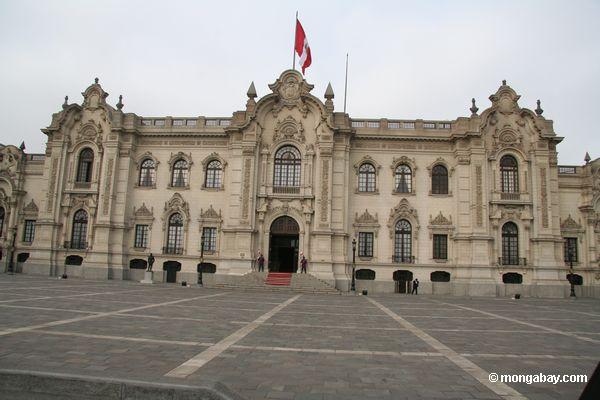 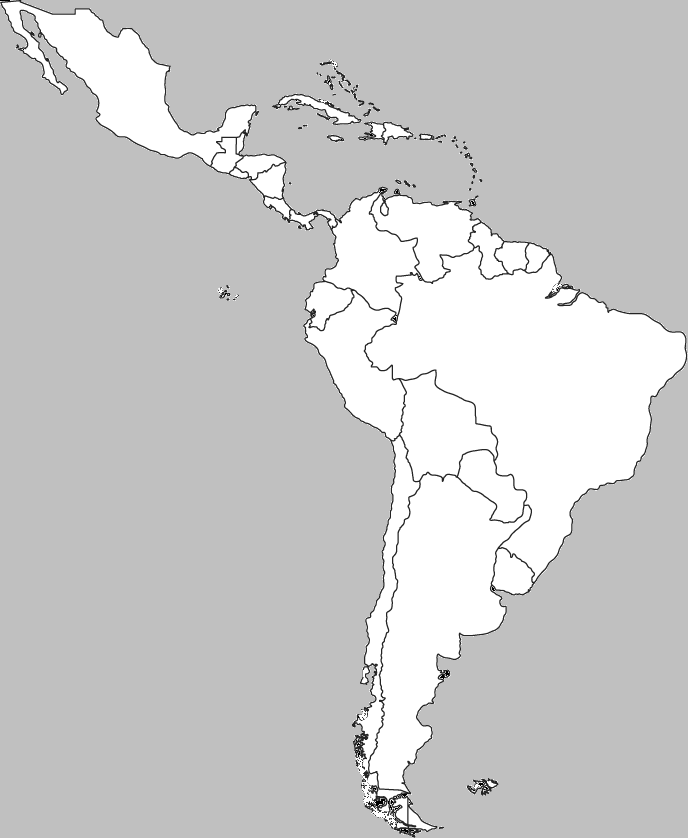 B
A
7. Which letter marks the location of Havana – the colonial city used by the Spanish as an outpost of Colonial Authority?
D
C
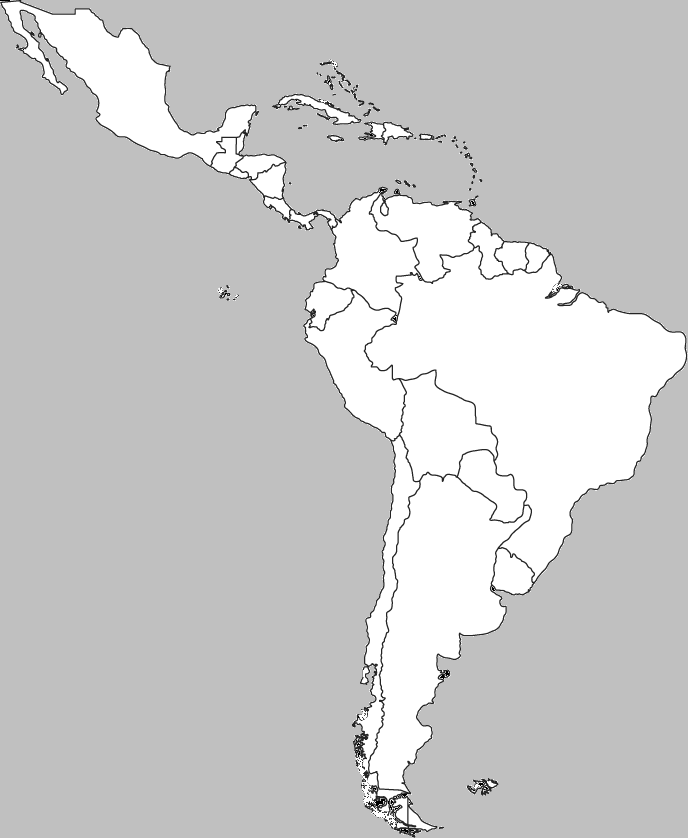 C
A
7. What letter marks the country in which Father Miguel Hidalgo started an independence movement in 1810?
D
B
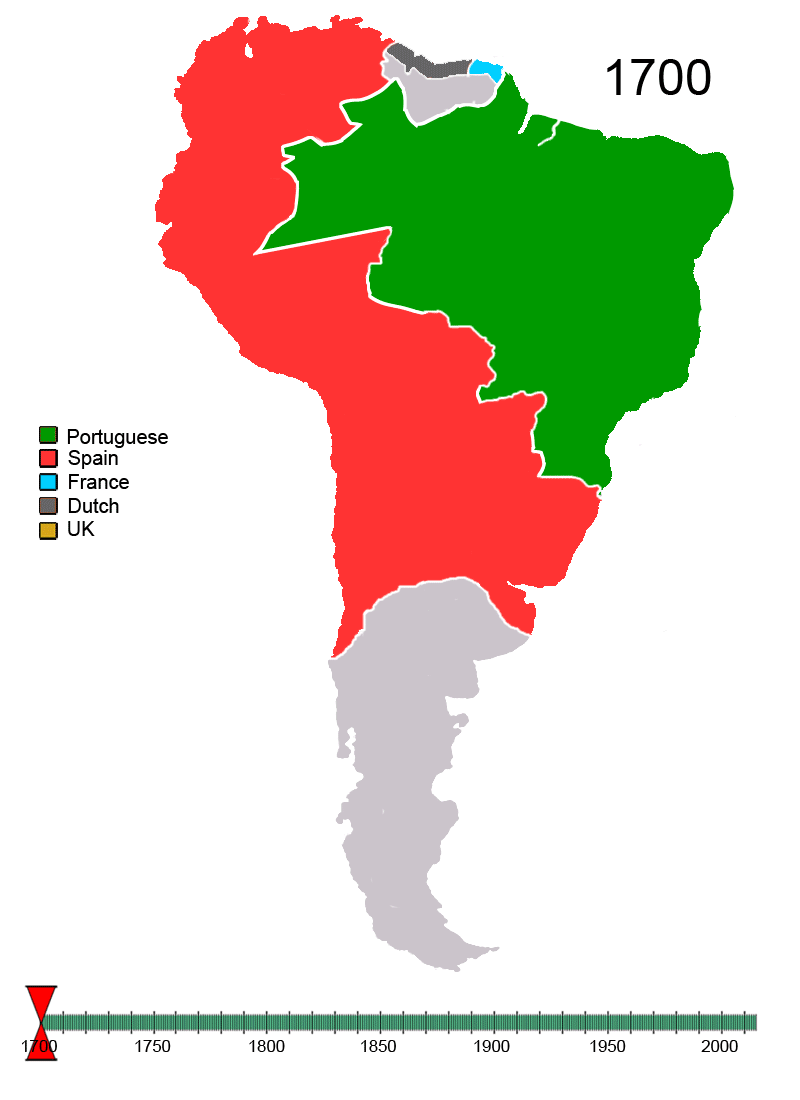 9. Which religion had a major impact on the development of these colonies?
Islam
Protestantism
Lutheranism
Catholicism
10. How did the American Revolution impact Latin American Revolutions?

Latin American people were inspired by the ideals of freedom and democracy sought by the US.
Columbians also wanted greater freedom from British control.
George Washington inspired Toussaint L’Ouvture to take power
It showed that most revolutions are not successful
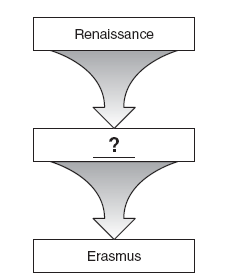 Slave Uprising against Colonial rule
Haiti Gains Independence
11. What best completes the diagram?
Mexico defeats Spain
Slavery abolished
Monroe Doctrine issued
Portugal grants Brazil independence
_______?________

Major element of Latin American colonial economies

Exported back to Europe

Brings wealth to mother countries like Spain & Portugal
12. What is the best title for this diagram?
Rice farming
Mining of precious metals
Trade with United States
Coal mining